02字母發音標點
字母、發音
a  b   g    d   e    z  h    q  i 
alpha beta gamma delta epsilon zeta eita theta iota
 k  l   m n x o    p r s/j t u
kappa lambda mu nu xi omicron pi rho sigma tau upsilon
 f c  y w
phi chi psi o:mega
發音技巧
希臘文發音沒有「標準」的版本，而是有「不同標準」的版本。本書介紹歐美神學界最通用的版本，但也做了一點點的修改，以符合華人學習的習慣。
24個字母中，只有7個長相比較陌生的字母，可以把它們圈起來，並且在它們旁邊寫上英文或中文發音記號：  d (d)  z (z)  h (h)  n (n)  x (ks)  r (r)  y (ps)。注意 z 和 x 的差別，以及 n (n) 和 u （唸成短音的「物」）的差別。
字母c可以用喉音發出類似「咳」的濁音， 像是要吐痰一樣，一方面可以區別k的音，另一方面更有中東語言的味道。c不能再用英文發音，免得與x (ks)混淆。關於h的發音，有幾種版本：ei, e, 以及長音的i。
發音技巧
s/j表示s用在生字開頭或中間的字母，j則是用在字尾的字母。
雙母音ai ei oi au ou ui eu/hu，除了ou（發成長音的「物」）和eu/hu（發成「油」）以外，都是兩個字母連起來發音的結果，不需要另外背。例如：  vIhsou/j  pneu/ma
希臘文字的每一個字母都要發音出來，而且固定一個發音，不像英文的複雜。
生字的唸法，用子音來分小段唸，一個子音加上一個或兩個母音分為一小段，單一母音有時自成一小段。
字母、發音
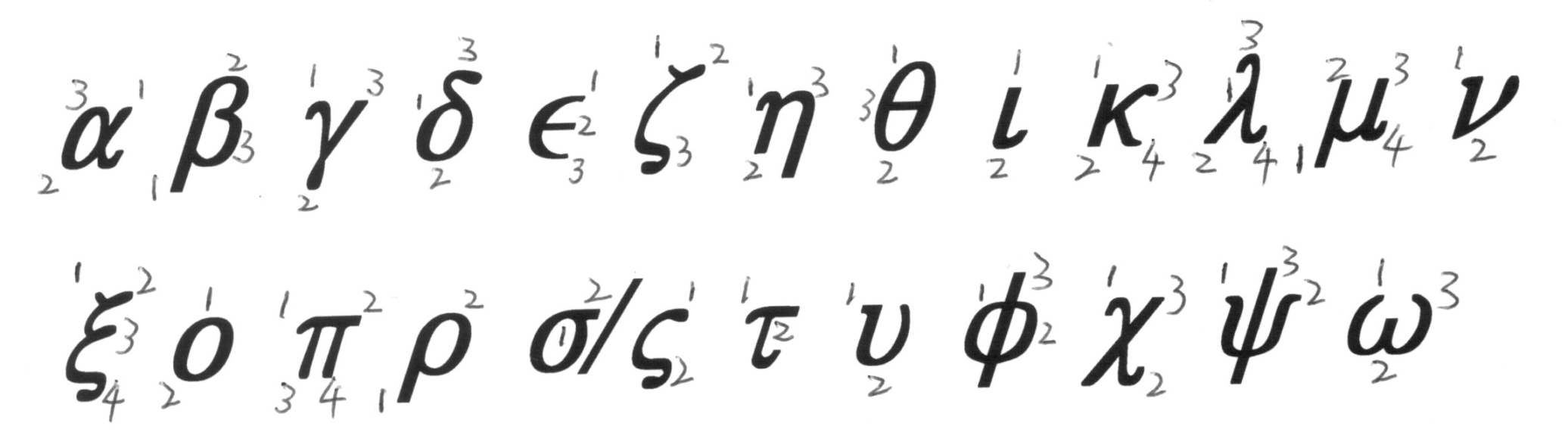 字母、發音
A B G D E Z H Q I K L M 
N X O P R S T U F C Y W
練習寫字母
邊寫邊唸
小寫字母
（大寫字母）
3-5分鐘
聲調符號
揚音符 (   , )，抑音符 (   . )，抑揚音符 (   / / 或 ~ )
氣號(  `)；無氣號( v)
練習發音： pa,ter  to.  toi/j  o` h`mw/n
聲調符號會結合在一起{  }   -    ;  '  = /  e[n  o]  ou-toj
雙母音：ai ei oi au ou ui eu/hu  /  vIhsou/j  pneu/ma
標點符號逗點（,）和句點（.）」的用法與中文一樣。比較高的句點（\）要轉換成中文的分號（;）或冒號（:），表示接下來的一句話與本句緊密連結。希臘文的分號（;）其實是問號(?)，翻譯時要小心。
聲調符號
無氣號 (  v ) 有時也會跟揚音符(  ,  )、抑音符(  . ) 、以及「抑揚音符」 (  / )結合在一起，形成   ;  '  =。因為目前我們可以忽略無氣號，所以發音方法就像是沒有無氣號的發音方法。練習發音：a;rton  o` w'ν  o` h=n
有些字母下面會有一個像是小寫 i 的文法符號（ |）。目前不要理他，這大都是（間接受格）文法符號，聖經電子工具會告訴我們該字的文法。
熟讀和練習寫生字時，不需死記這些聲調符號。同一個字會因為不同文法特性，而有不同的聲調符號，永遠背不完。
字母、發音與冠詞
常用或重要的生字
兩個g在一起時發音時，gg會打架。為了和平相處，前一個g唸成n，後一個g發音維持不變。gk gc gx 亦同。
常用或重要的生字
老師帶著學生朗讀這些生字，習慣希臘文字母的長相與發音。
學生可以自行使用電子聖經工具，查出這些生字的中文意思和相關經文。老師可以在課堂講解這些生字的中文翻譯和相關經文。
不用死背，更不要背聲調符號。這些是「字典形」，查字典用的。配合文法的變化，這些字典形有太多的親戚和聲調符號，蒙主恩召之前是背不完的。熟悉了字典形，他的公婆叔姪妻舅姑嬸出現時就容易猜出來，可以加快閱讀的速度。
每個字（不含聲調符號）至少寫或打字五遍，一邊寫一邊唸（參考聲調符號）。一回生，二回熟，熟了就好說話。
常用或重要的生字
還有空的話，可以參照「希臘文鍵盤」練習打字。大部分的希臘文字母位置與英文鍵盤位置相同，比較麻煩的是聲調符號。不過，練習七天以後，就會很快上手。
跟著教師或錄音帶慢讀「主禱文」。
著名聖經人物與地名的專有名詞，隨意看看就好，不用死背。很驚訝吧？這些專有名詞的中文發音，比起英文還要更精確的反應希臘文原文的發音？例如： vIwa,nnhj  vIhsou/j  Cristo,j
常用或重要的生字
兩個g在一起時發音時，gg會打架。為了和平相處，前一個g唸成n，後一個g發音維持不變。gk gc gx 亦同。
主禱文朗讀比賽（太6：9-13；1/4）
Pa,ter h`mw/n o` evn toi/j ouvranoi/j) 
我們在諸天的父啊！
a`giasqh,tw to. o;noma, sou)
祢的名必稱為聖；
evlqe,tw h` basilei,a sou) 
祢的國必來到；